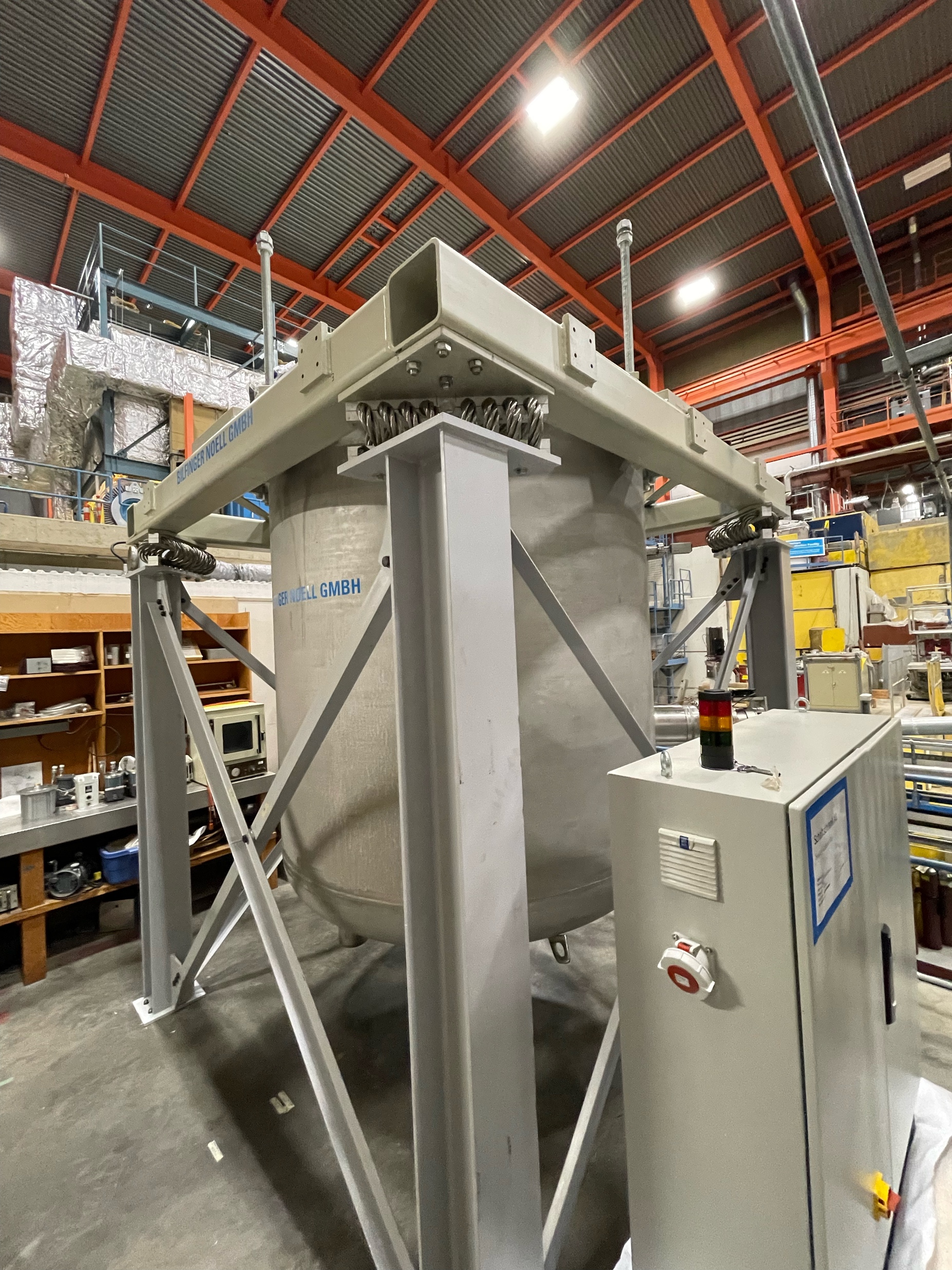 PENeLOPE PLC and HMI
Jacqueline Dellith
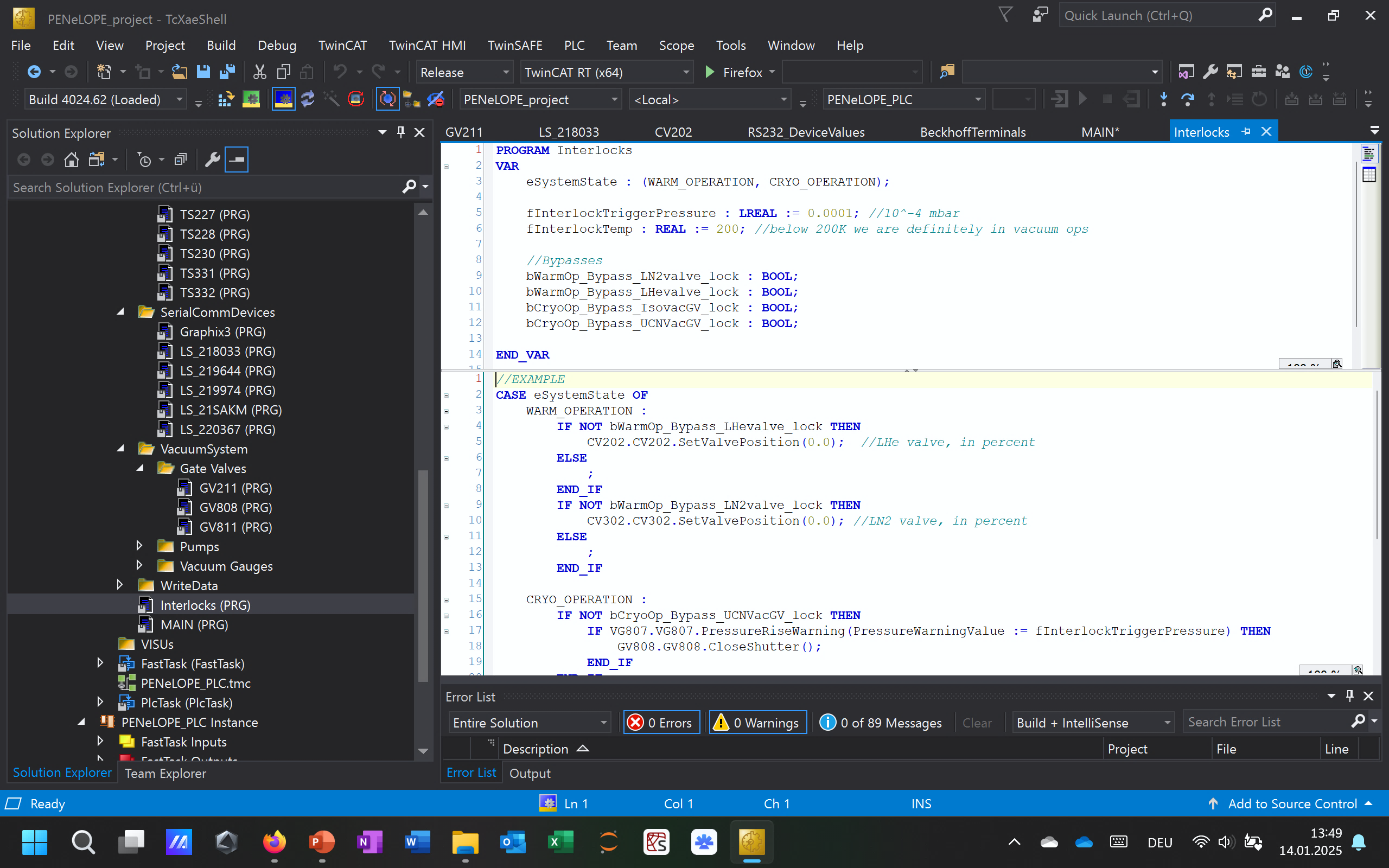 PLC Structure
Legend
Function blocks (FBs)
Programs (PRG)
Component
BP = Backing Pump
TP = Turbo Pumps
CV = Cryo Valves
GV = Gate Valves
LVL = Level Gauge
VG  = Vacuum Gauge
LS = Lakeshore (Temperature Readout)
TS = Temperature Sensor
Number
[Component]xyy – 
x  ϵ  {0 “Inner Coil”,
         1 “Outer Coil,
         2 “Helium Tank”,
         3 “LN2”,
         8 “Vacuum”}
Backing Pumps
BP814
BP816
TP813
TP815
Turbo Pumps
CV202
CV302
Cryo Valves
GV808
GV811
GV211
VAT Shutters
LVL208
LVL231
Liquid Level Gauge
VG807
Graphix
Vacuum Gauge
VG810
MAIN
calls all programs every PLC cycle
VG812
TS001
TS109
TS217
TS325
Serial Comms
TS002
TS110
TS218
TS326
TS003
TS111
TS219
TS227
Temperature Sensor
TS004
TS112
TS220
TS228
TS005
TS213
TS221
TS229
LS220367
TS006
TS214
TS222
TS230
LS219974
TS107
TS215
TS323
TS331
LS218033
TS108
TS216
TS324
TS332
LS219644
Interlocks
LS21SAKM
Legend
Function blocks (FBs)
Programs (PRG)
Component
BP = Backing Pump
TP = Turbo Pumps
CV = Cryo Valves
GV = Gate Valves
LVL = Level Gauge
VG  = Vacuum Gauge
LS = Lakeshore (Temperature Readout)
TS = Temperature Sensor
Number
[Component]xyy – 
x  ϵ  {0 “Inner Coil”,
         1 “Outer Coil,
         2 “Helium Tank”,
         3 “LN2”,
         8 “Vacuum”}
Backing Pumps
BP814
BP816
TP813
TP815
Turbo Pumps
CV202
CV302
Cryo Valves
GV808
GV811
GV211
VAT Shutters
LVL208
LVL231
Liquid Level Gauge
MAIN
Vacuum Gauge
VG807
TS001
TS109
TS217
TS325
Serial Comms
Graphix
VG810
TS002
TS110
TS218
TS326
VG812
TS003
TS111
TS219
TS227
Temperature Sensor
TS004
TS112
TS220
TS228
TS005
TS213
TS221
TS229
LS220367
TS006
TS214
TS222
TS230
LS219974
TS107
TS215
TS323
TS331
LS218033
TS108
TS216
TS324
TS332
LS219644
HMI
grabs/writes object parameters to 
display/control every cycle
Interlocks
LS21SAKM
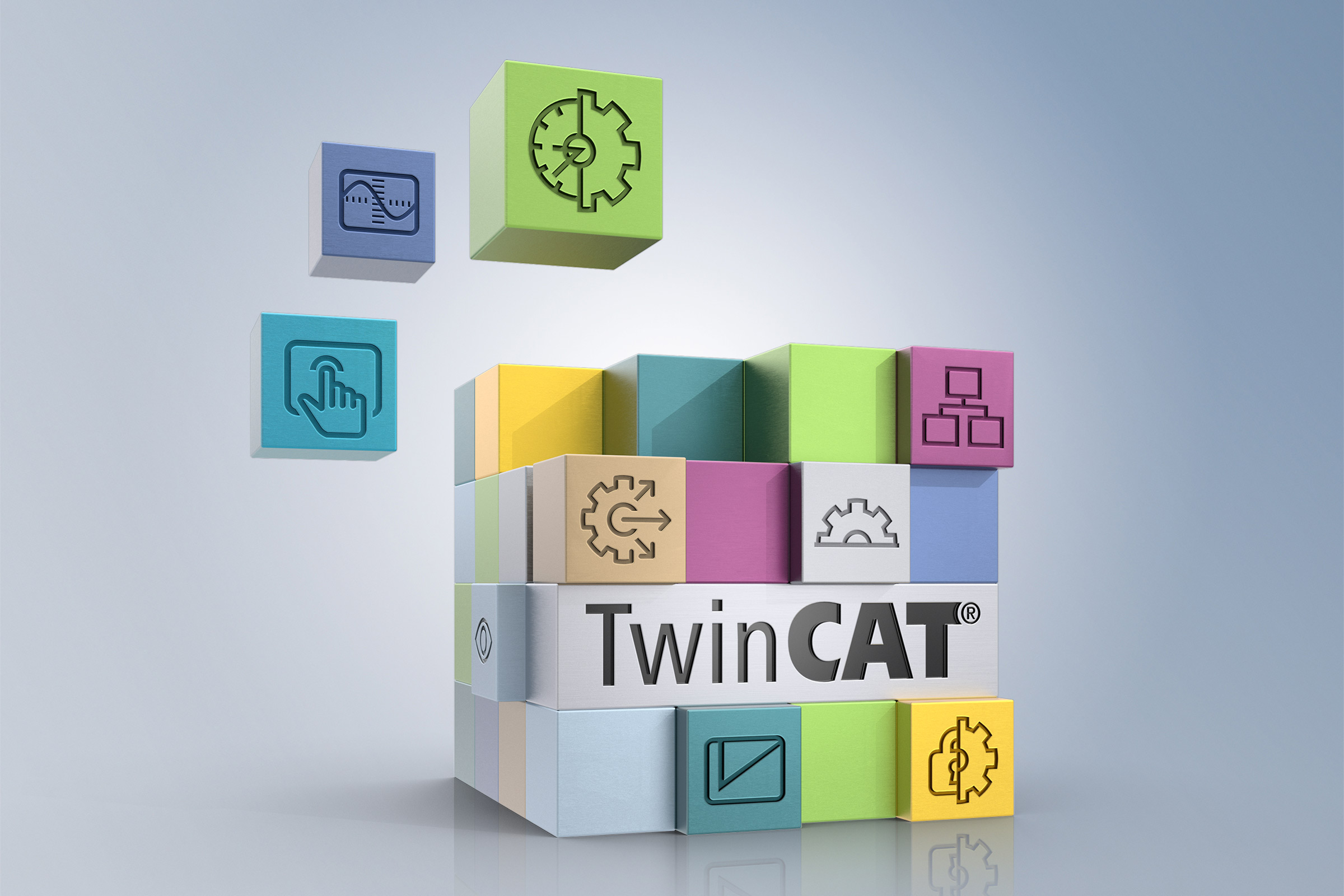 What does this look like?
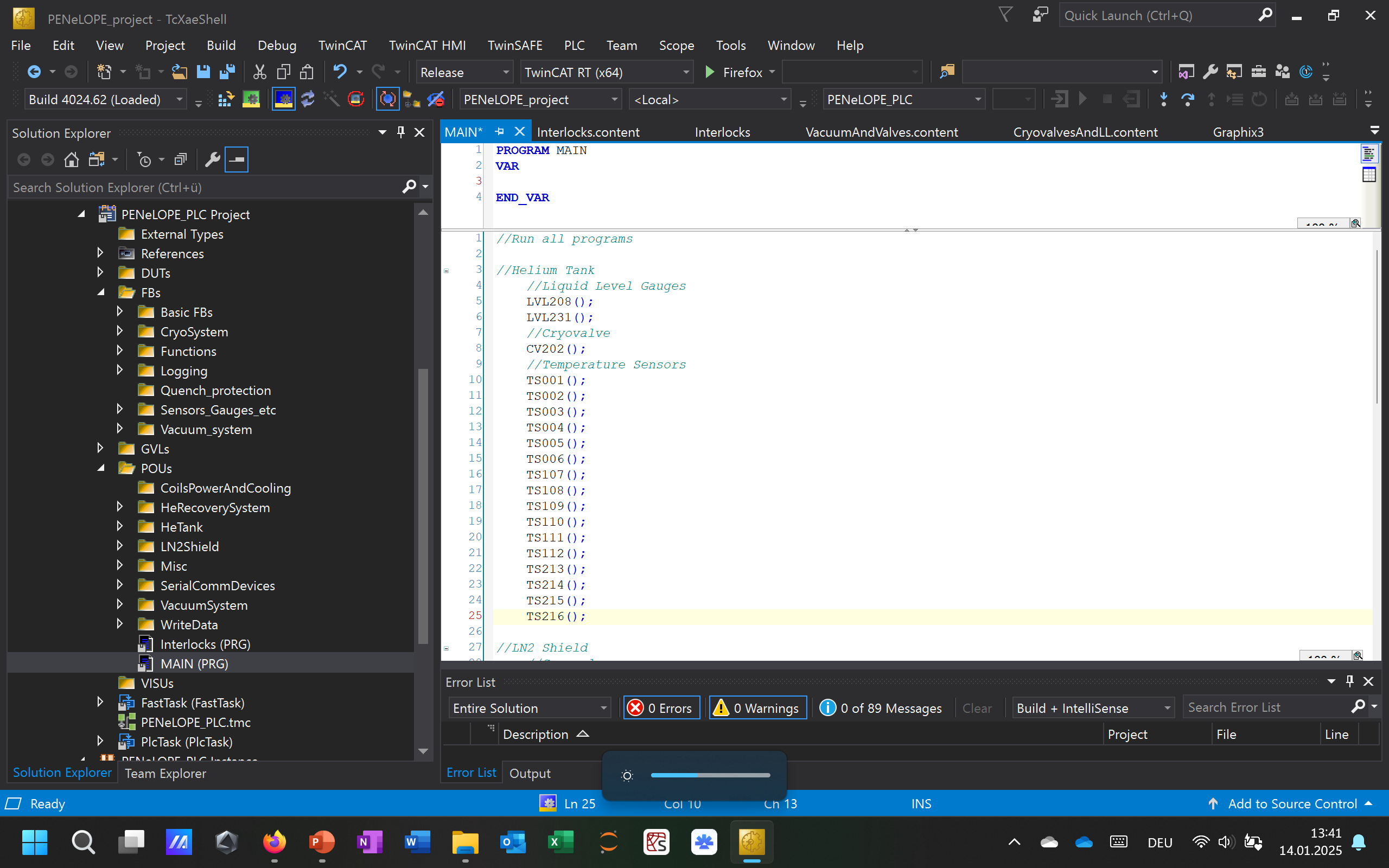 Overview
Variable Declaration
Code
Data Unit Types
Function Blocks
Global Variable Lists
Programming Organization Unit
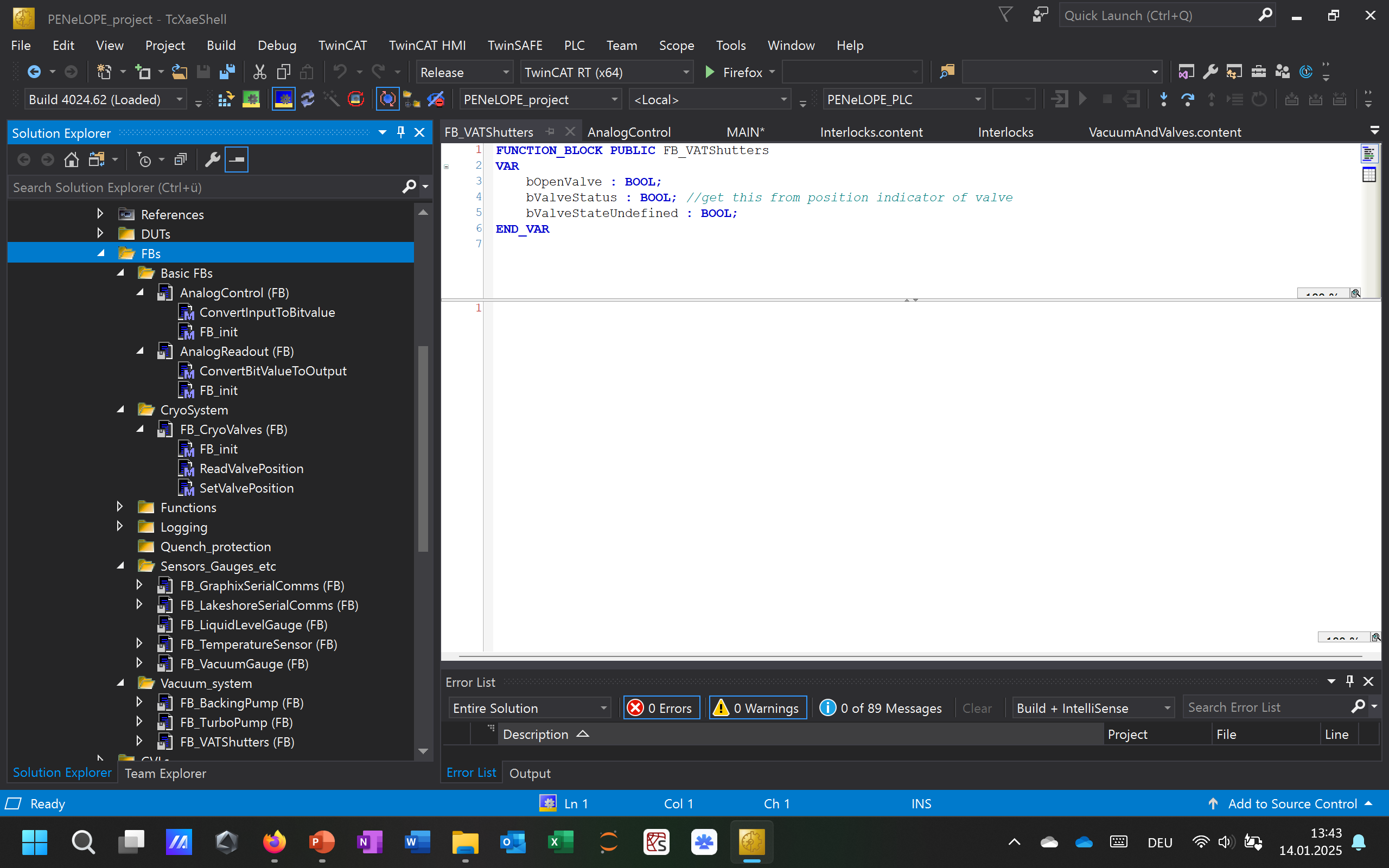 Function Blocks
„Methods“
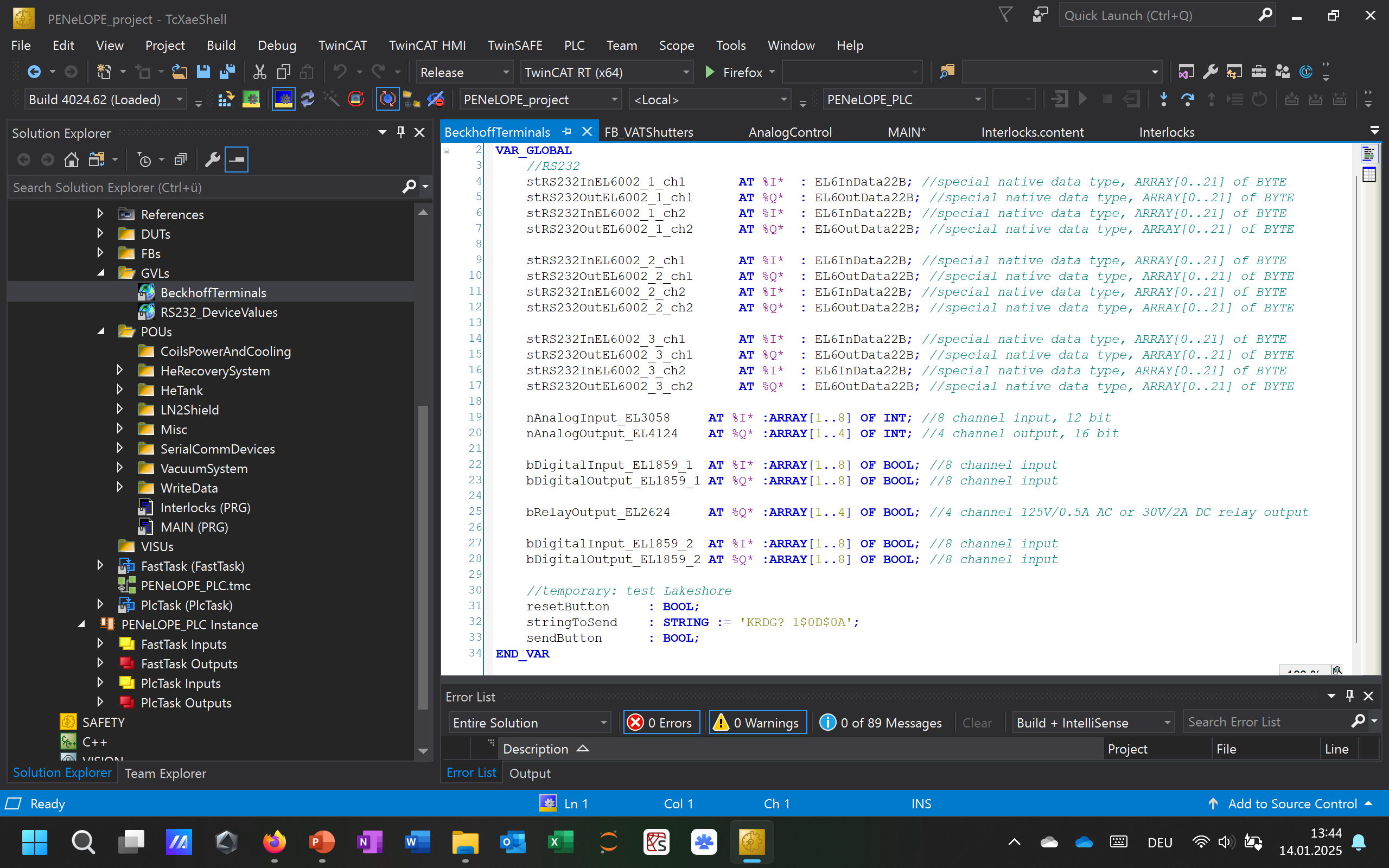 Global Variable Lists (1)
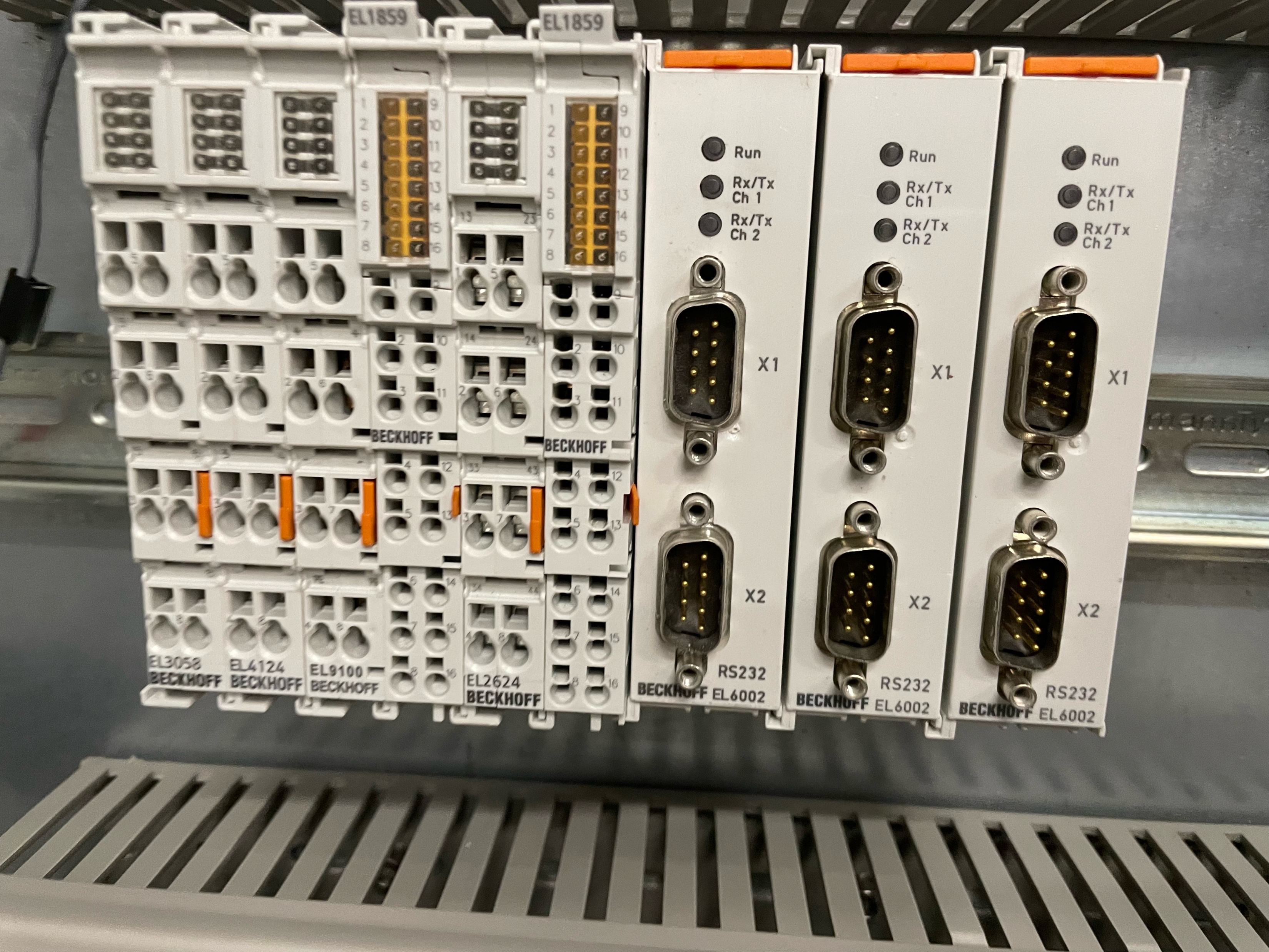 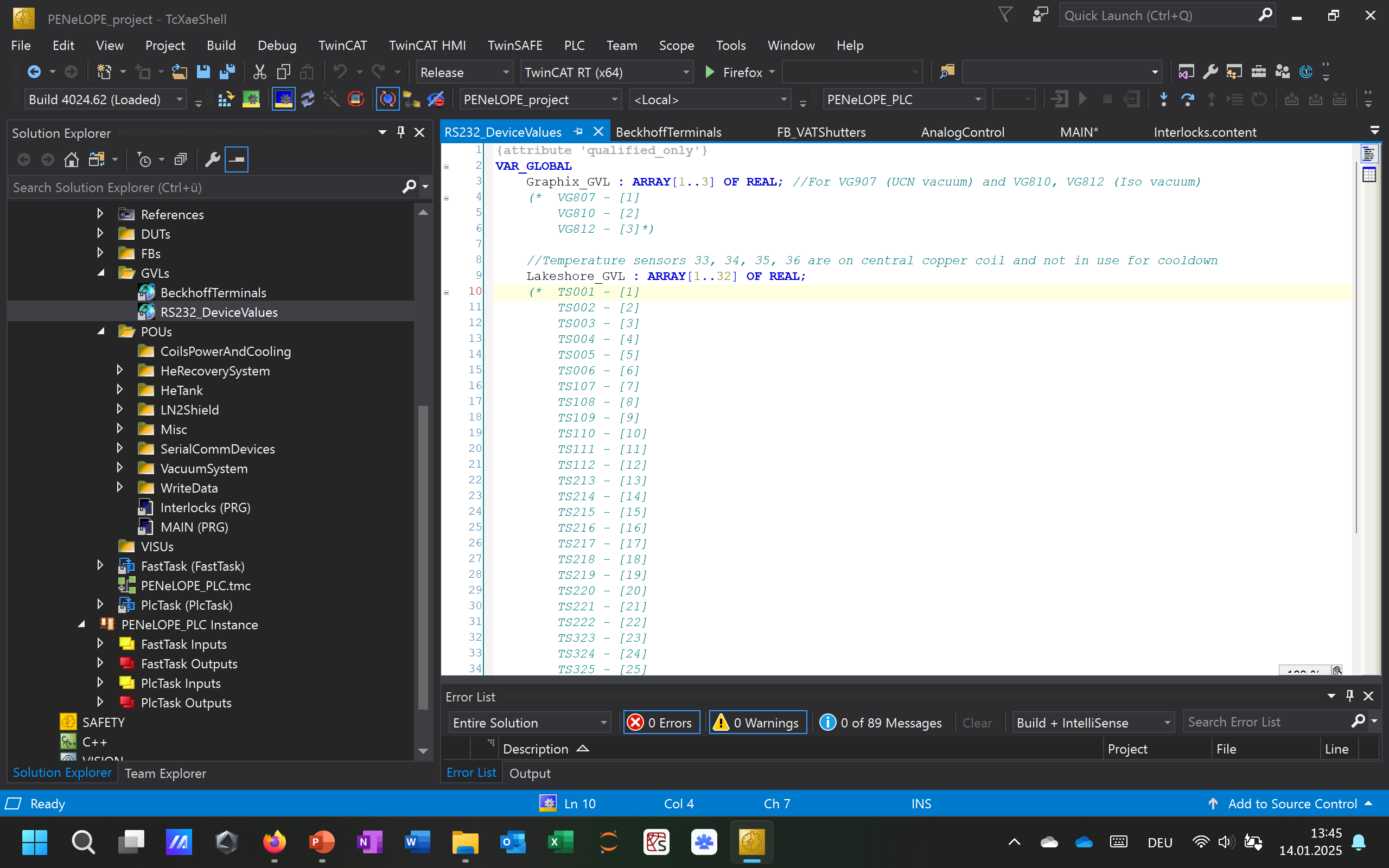 Global Variable Lists (2)
Graphix
Sensor values
TS001
TS109
TS217
TS325
TS002
TS110
TS218
TS326
RS232 Devices
GVL
VG807
Beckhoff Terminals
TS003
TS111
TS219
TS227
VG810
Sensors
TS004
TS112
TS220
TS228
VG812
TS005
TS213
TS221
TS229
TS006
TS214
TS222
TS230
TS107
TS215
TS323
TS331
TS108
TS216
TS324
TS332
LS220367
LS219974
LS218033
LS219644
LS21SAKM
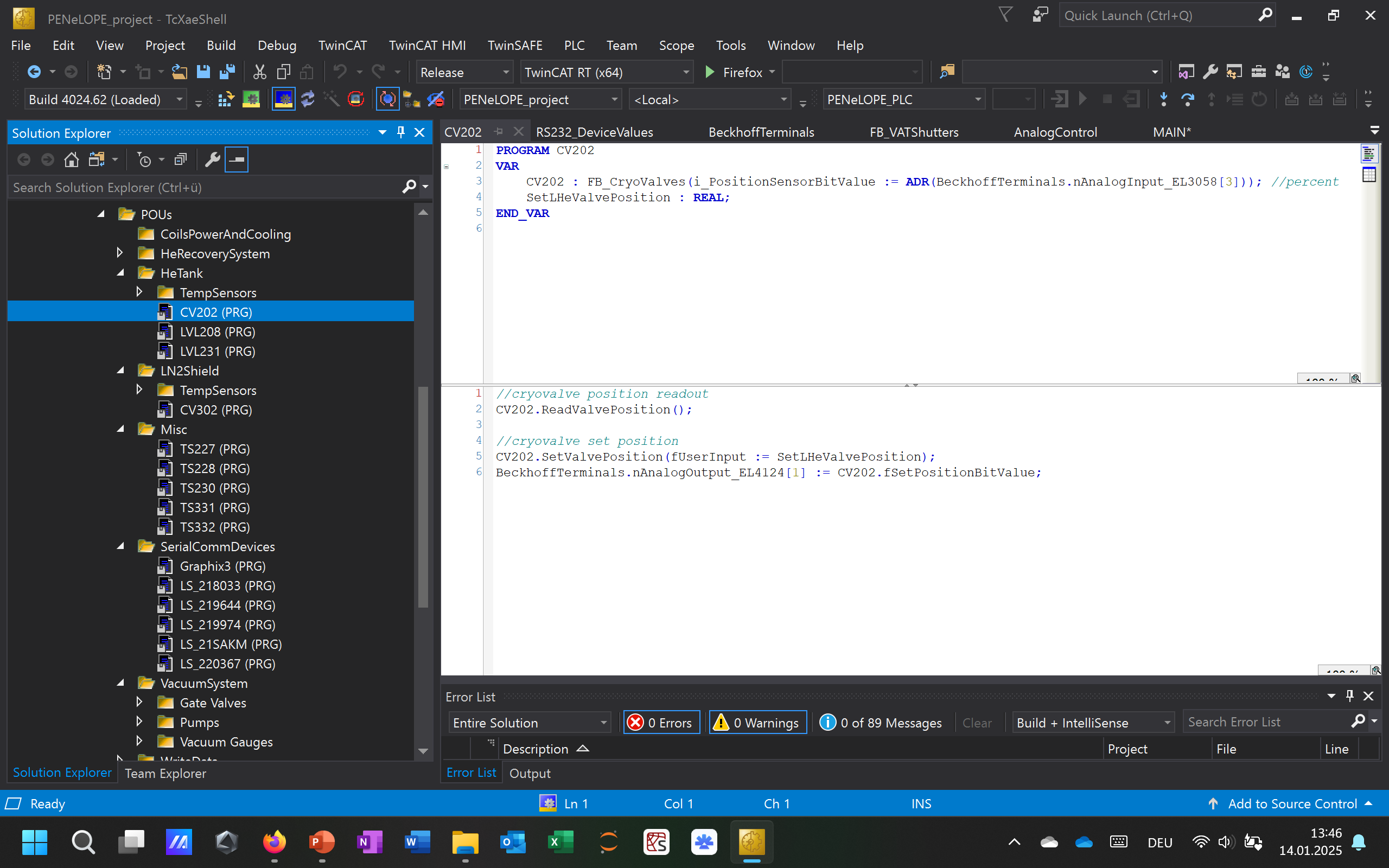 Programs
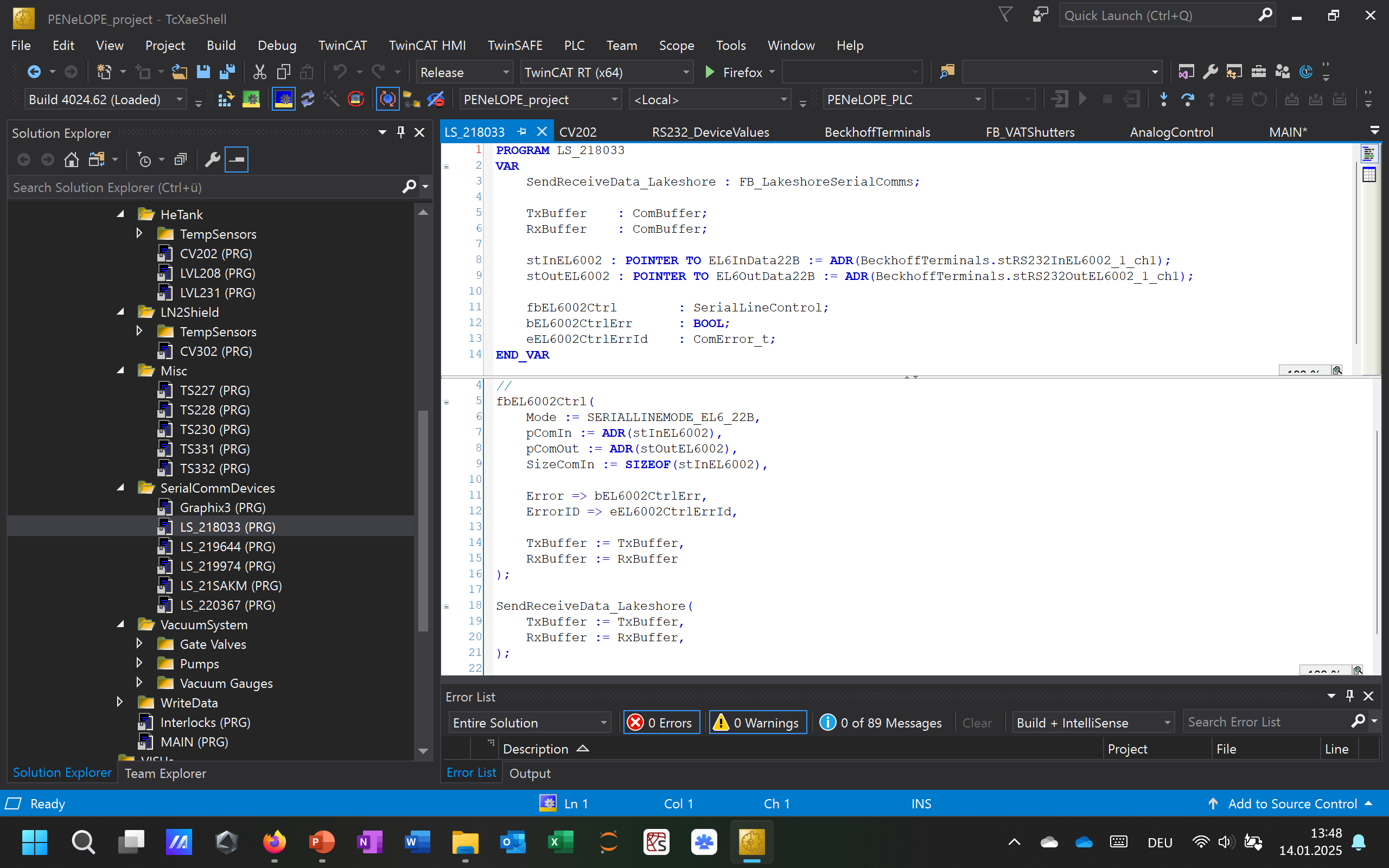 Programs
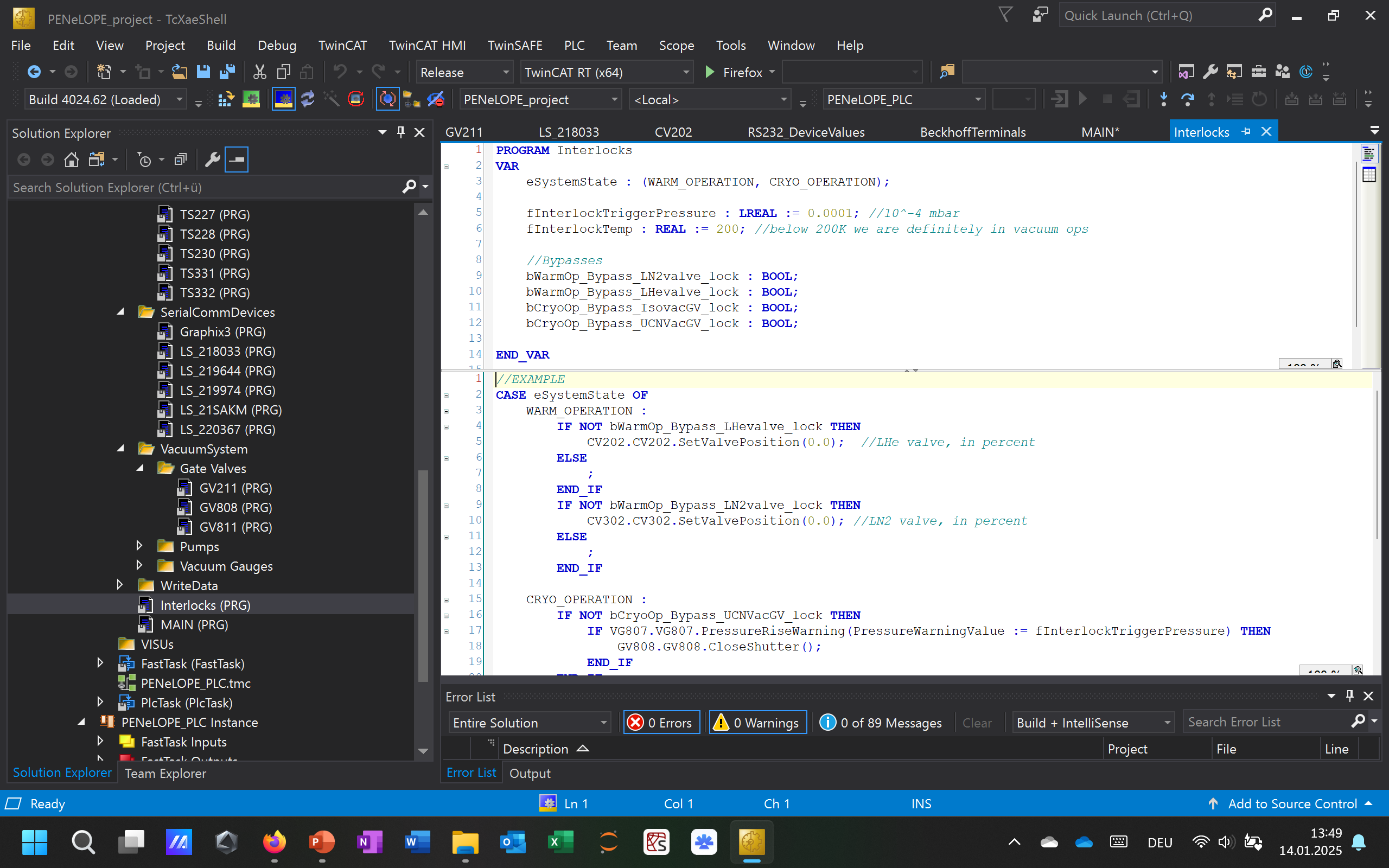 Interlocks
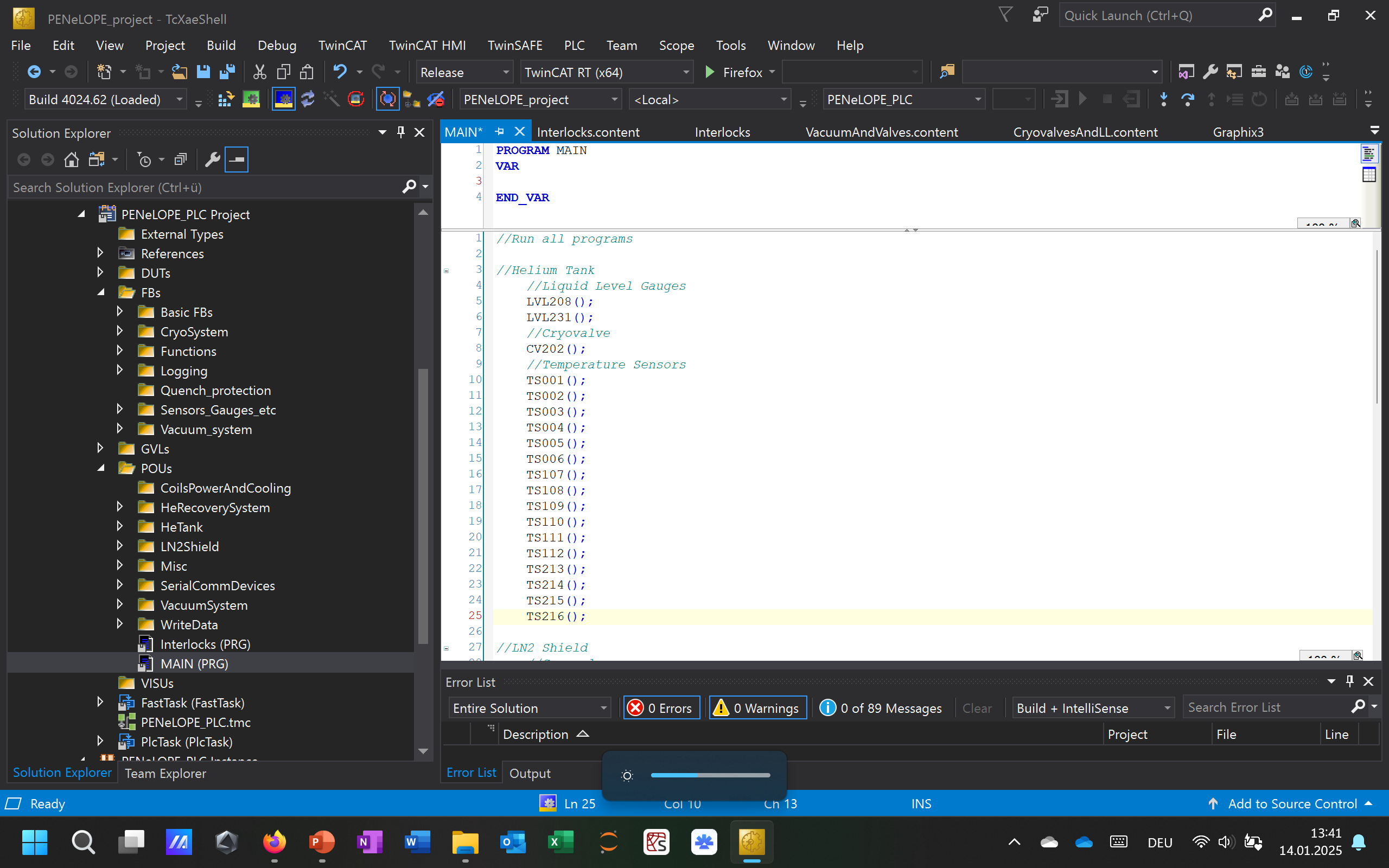 MAIN
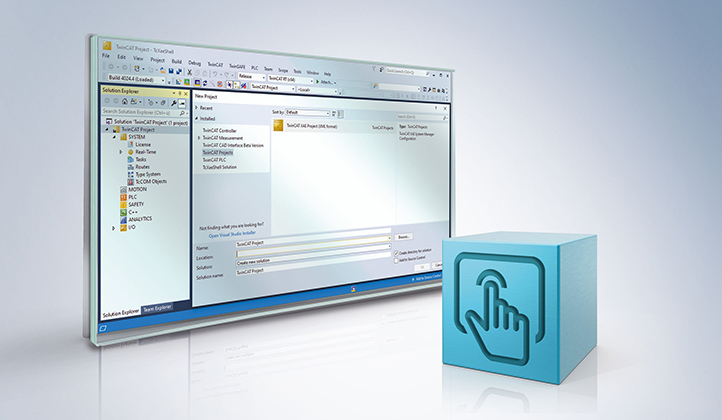 HMI
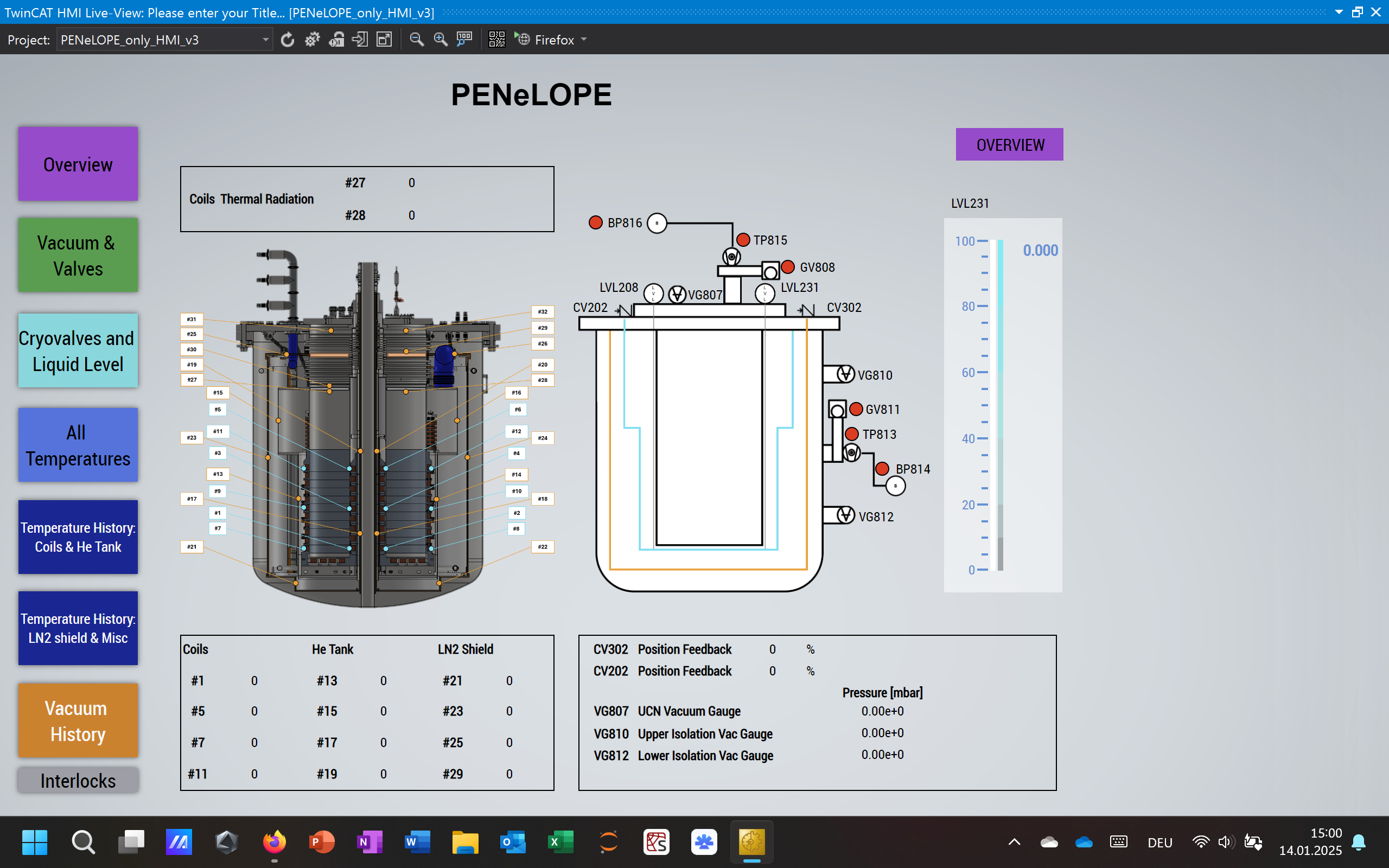 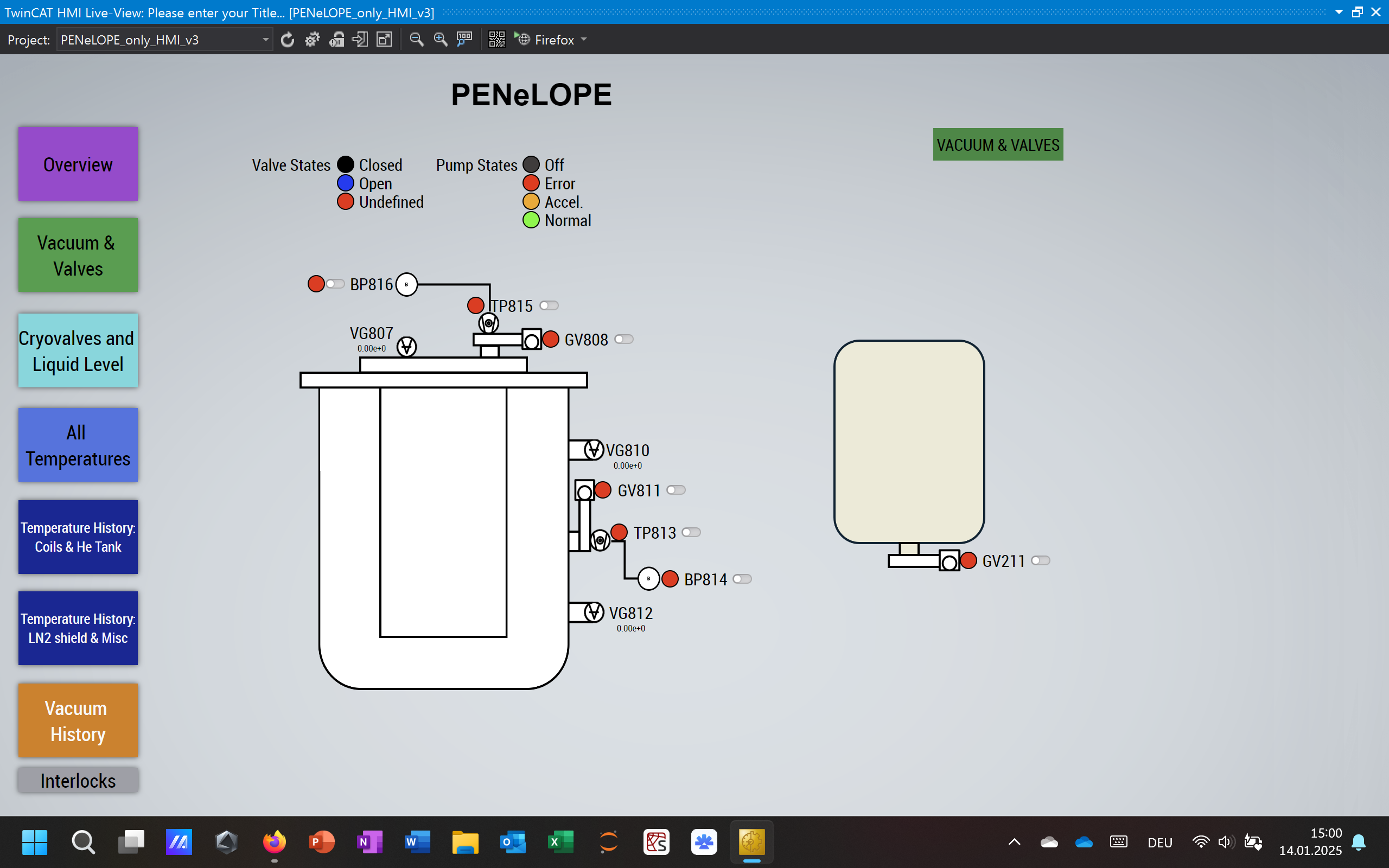 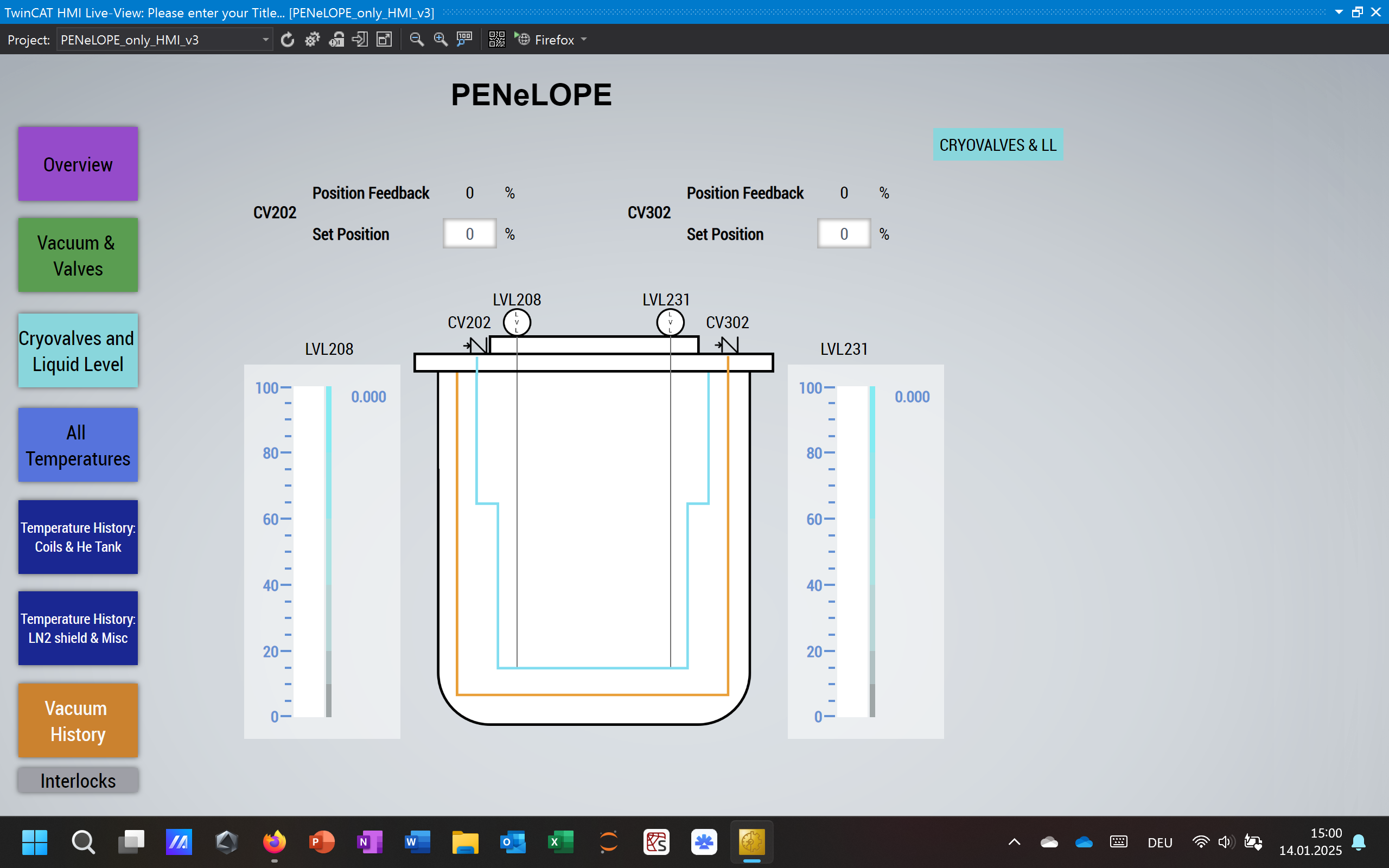 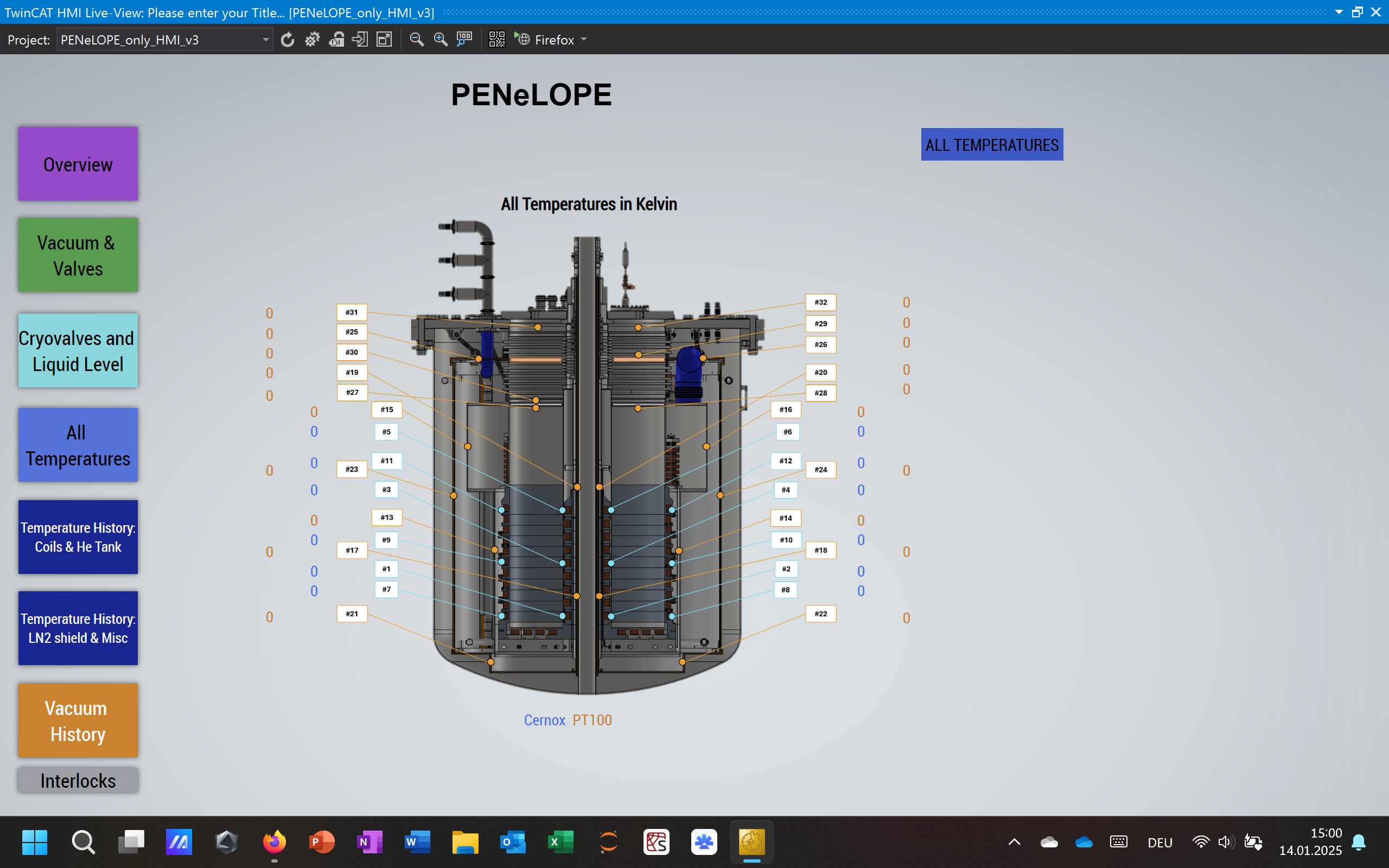 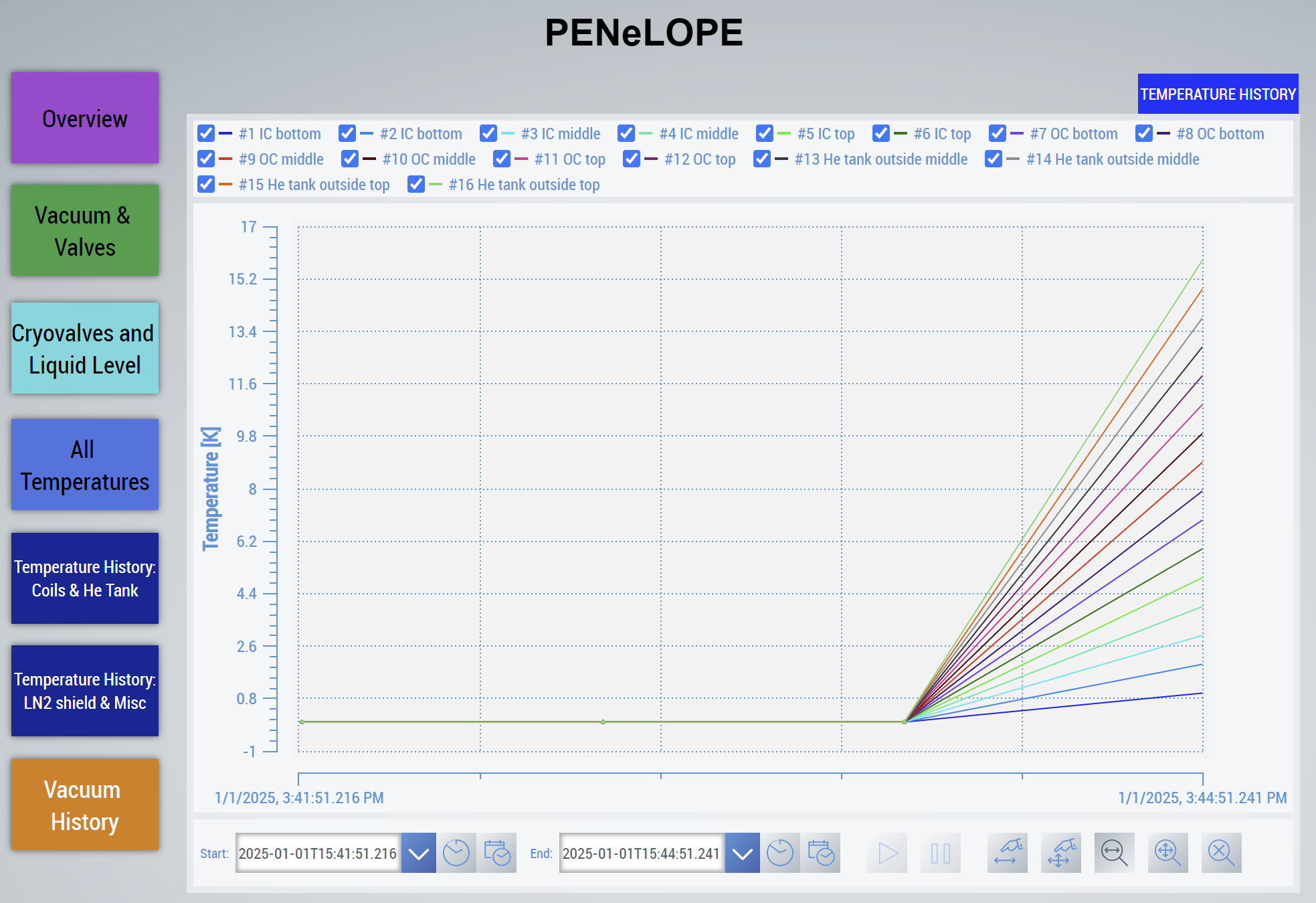 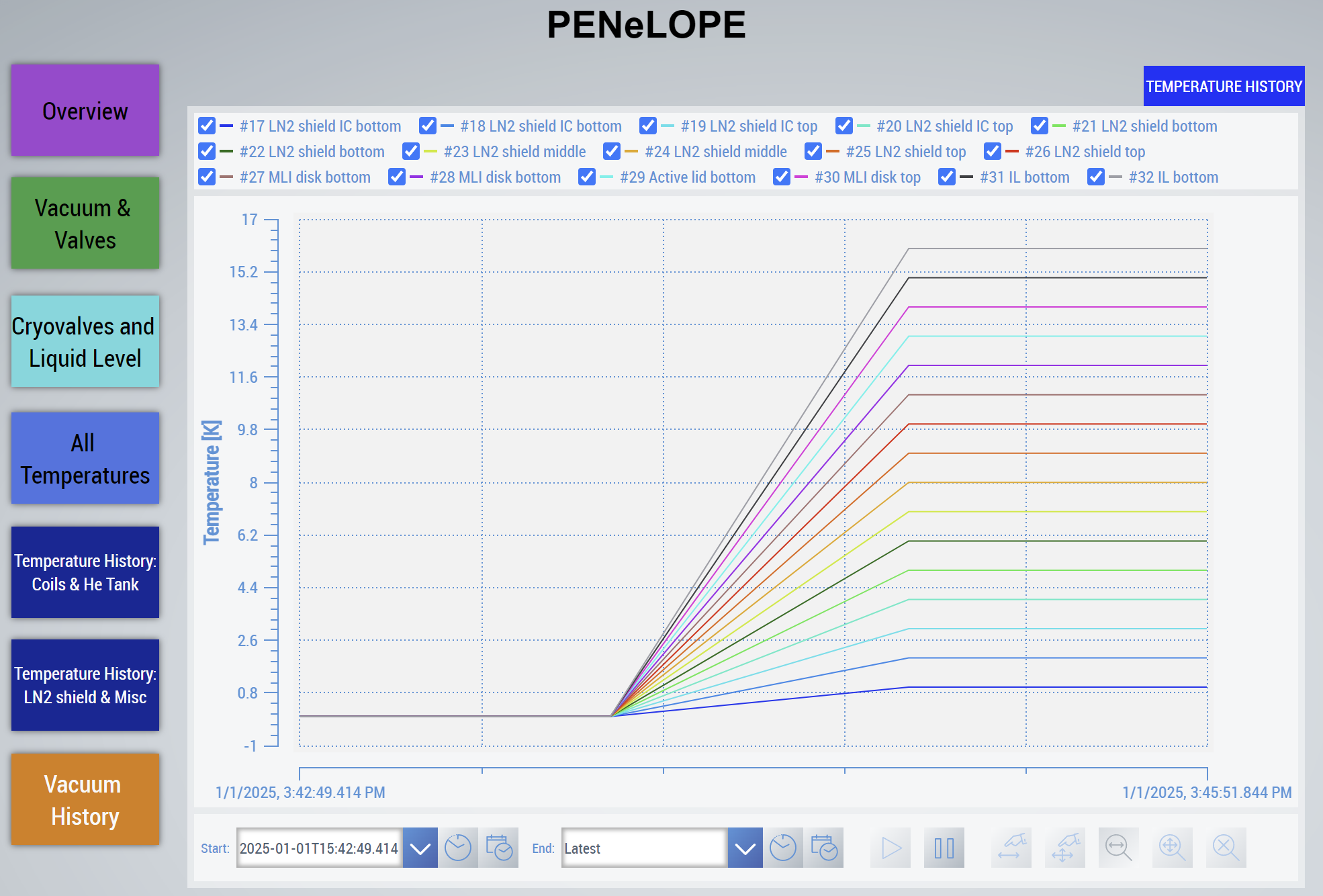 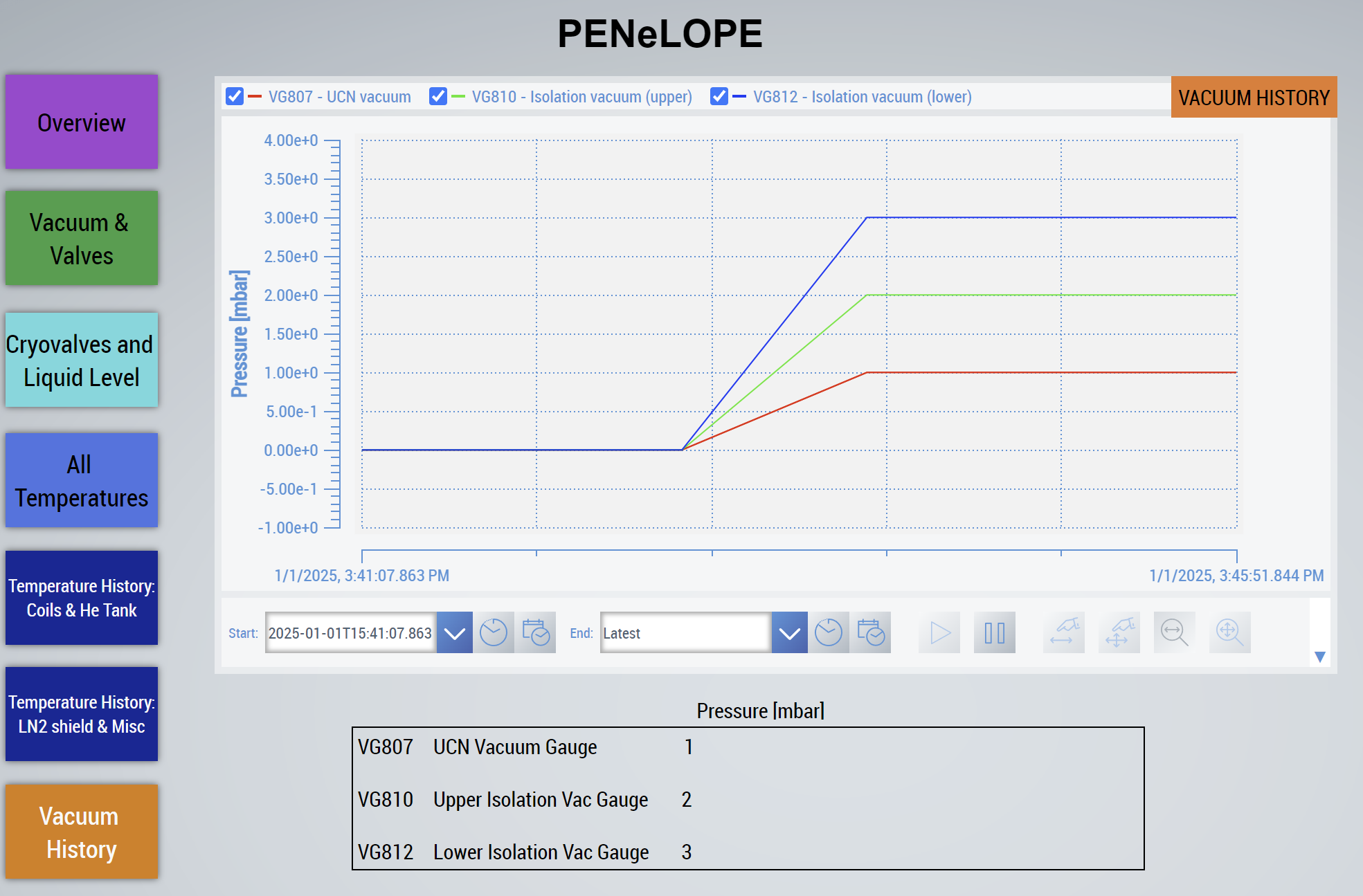 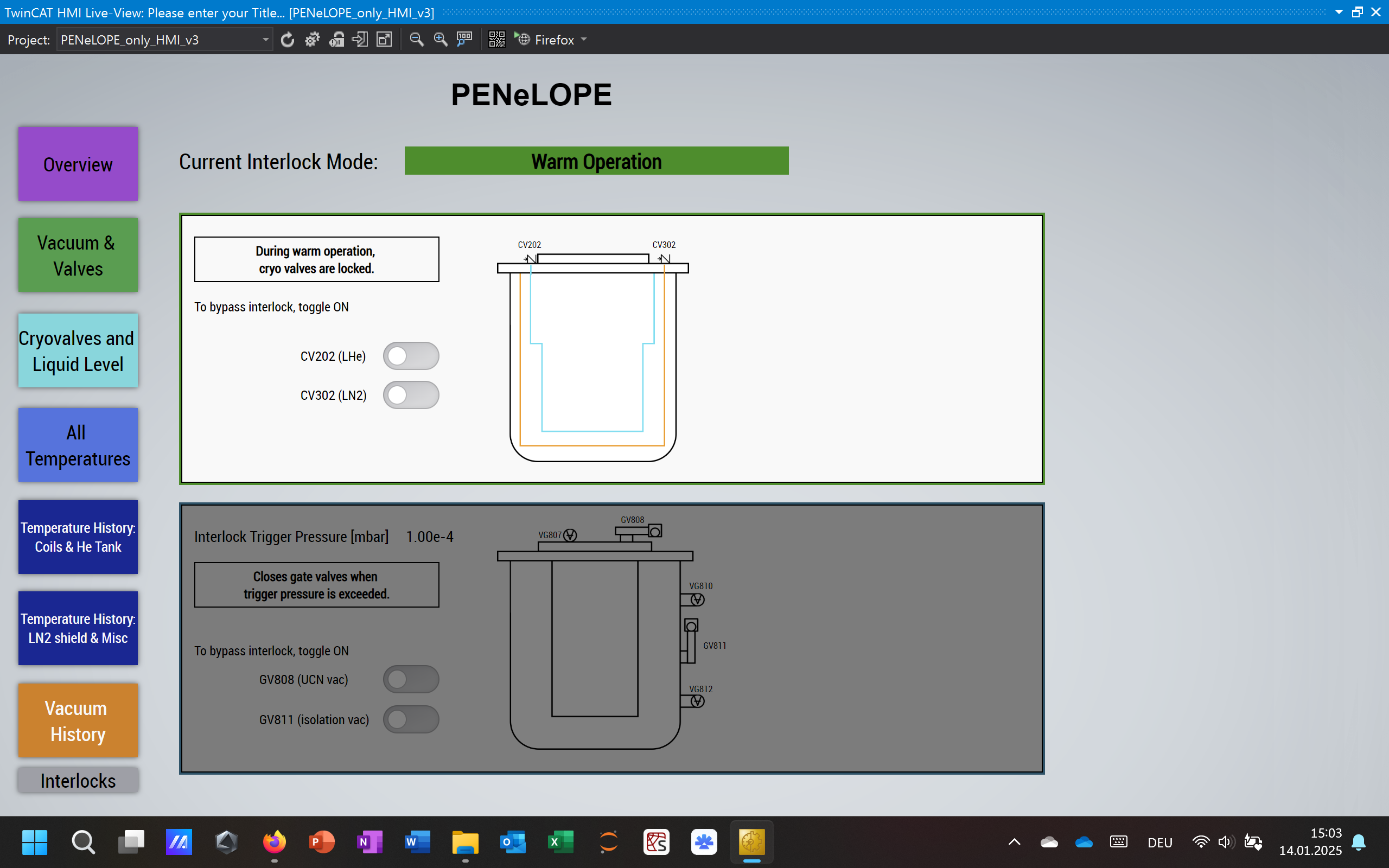 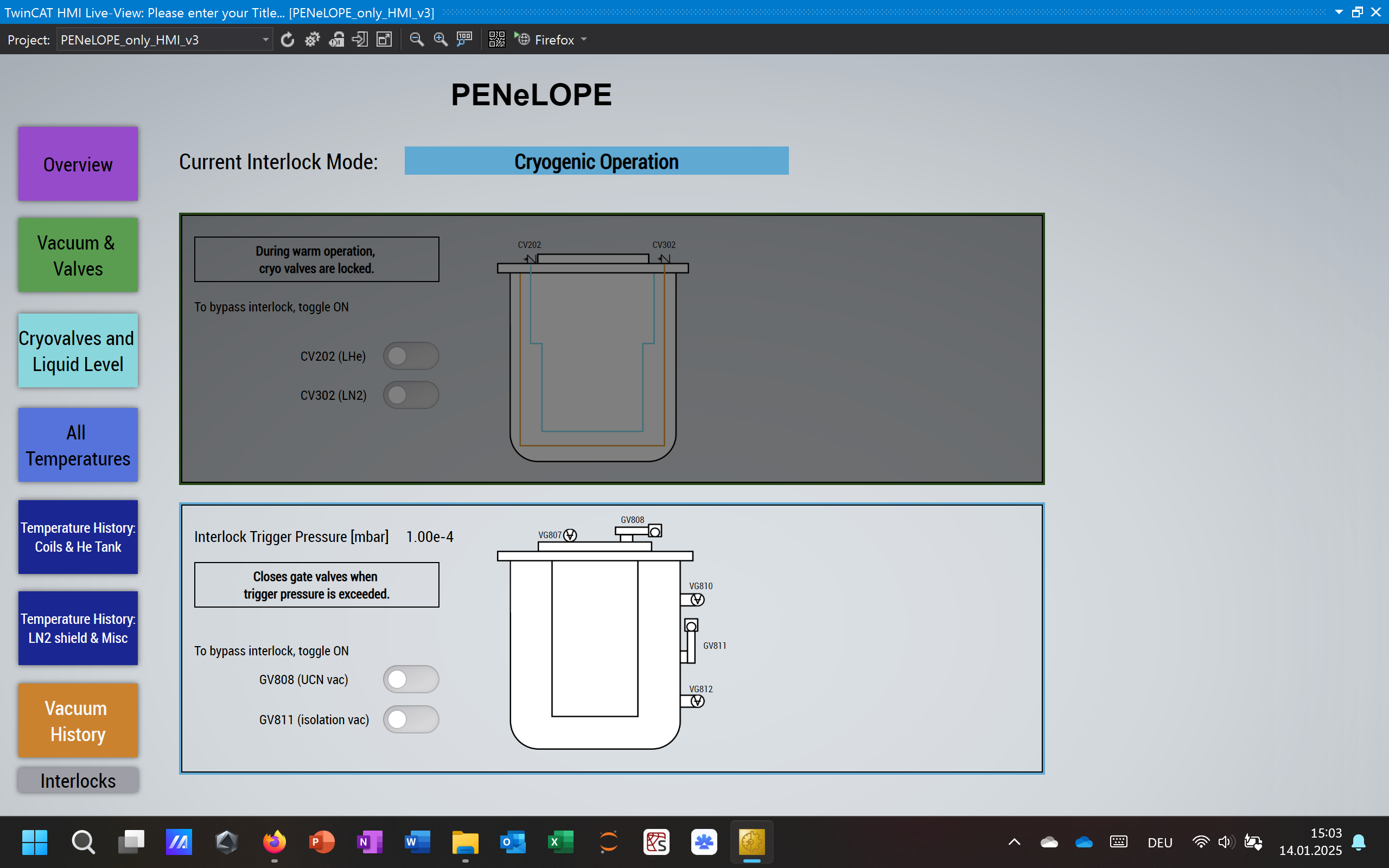 Thank you for your attention!